Профориентация: как помочь подростку выбрать свое дело?
Коркина Наталья Юрьевна
МБОУ «Селезянская СОШ»
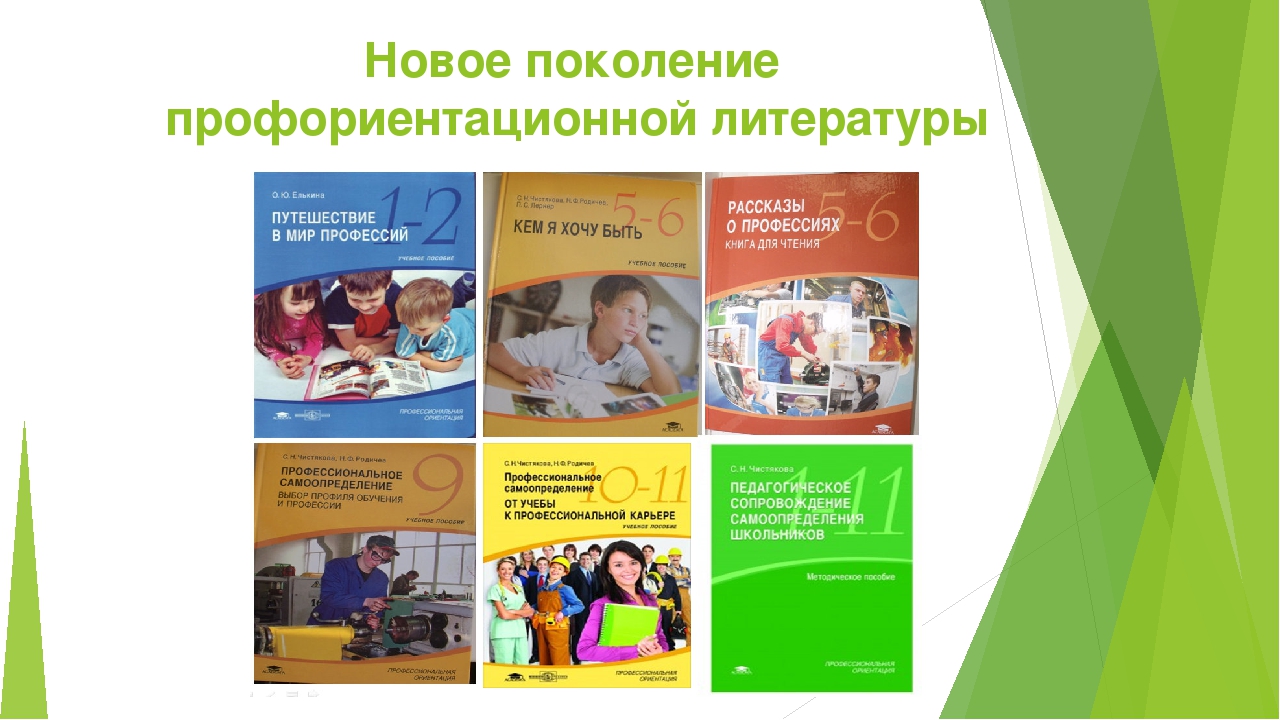 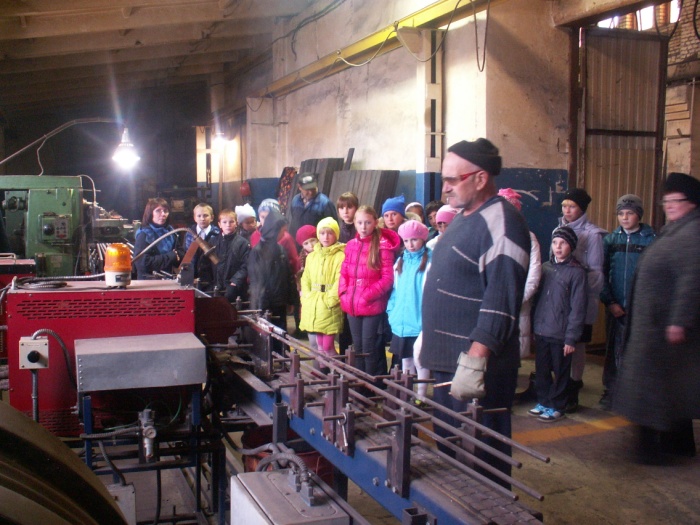 Обучающиеся посетили следующие предприятия, расположенные в селе Селезян:
ООО «ИМПУЛЬС», занимается производ-ством гофрированного картона, бумажной и картонной тары, познакомились с профессией фасовщицы, упаковщика, экспедитора;
Пожарная  часть, познакомились с профес-сией пожарного;
Филиал ООО ПП ЗИМ, занимается производ-ством ножей на отвалы для дорожно-строительной техники, познакомились с профессией токаря, фрезеровщика, бухгалтера;
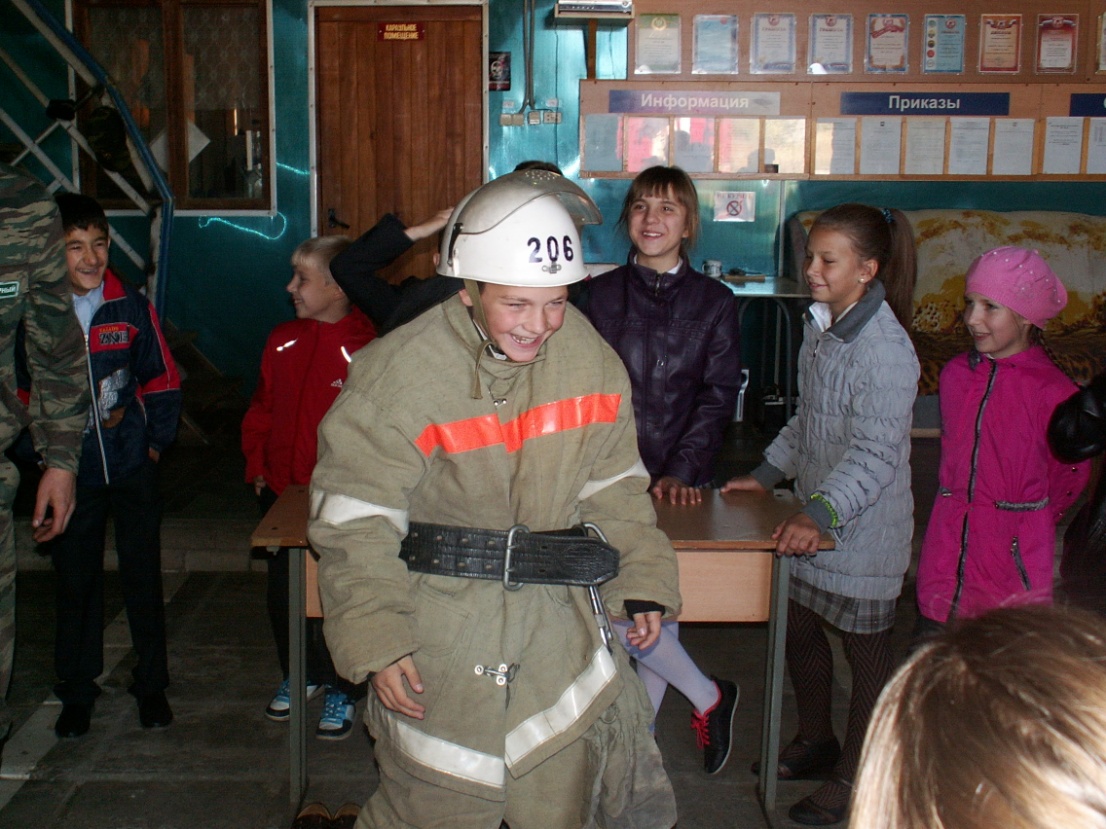 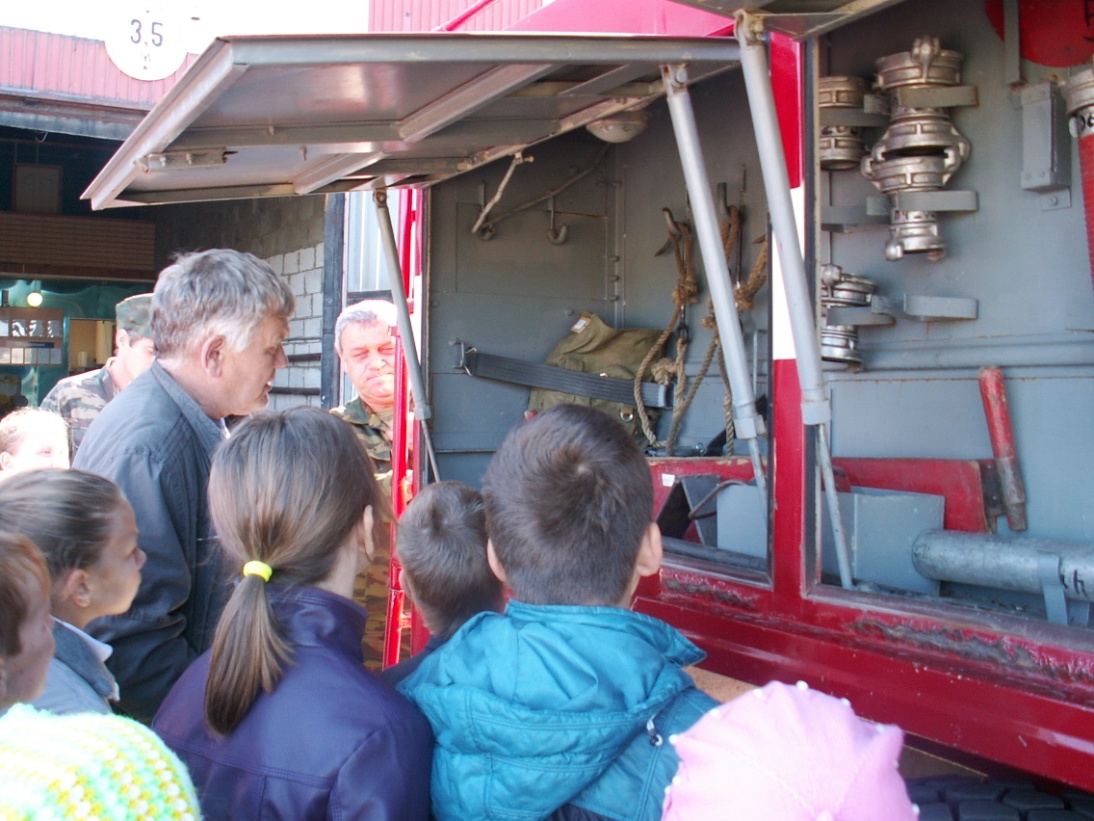 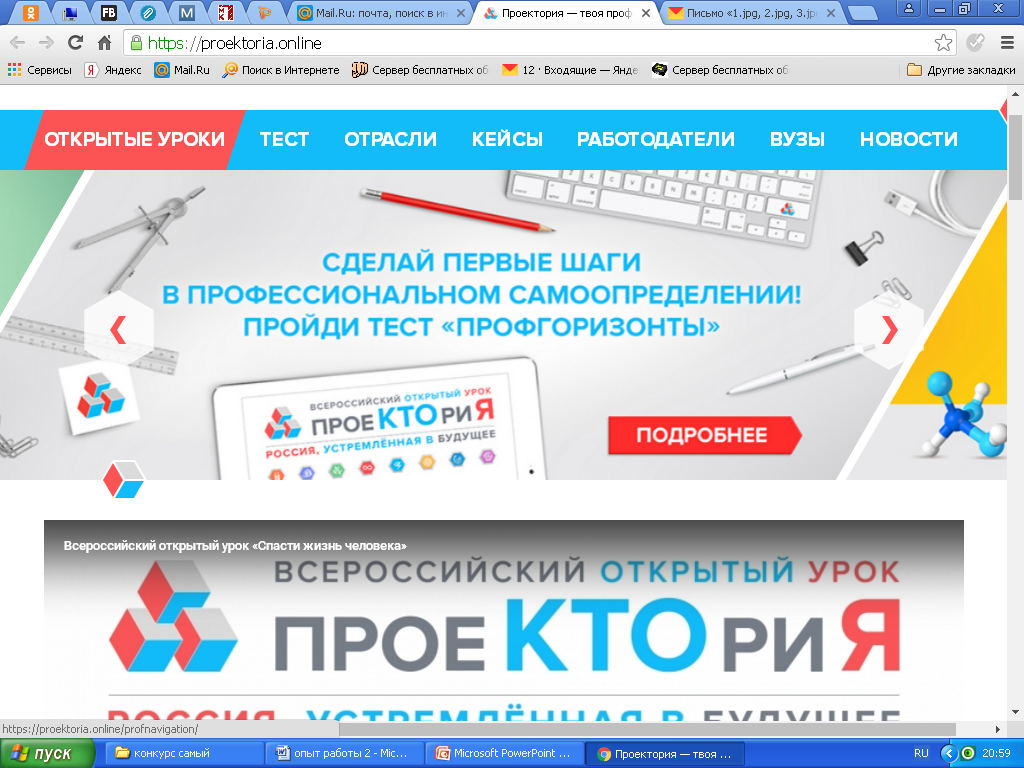 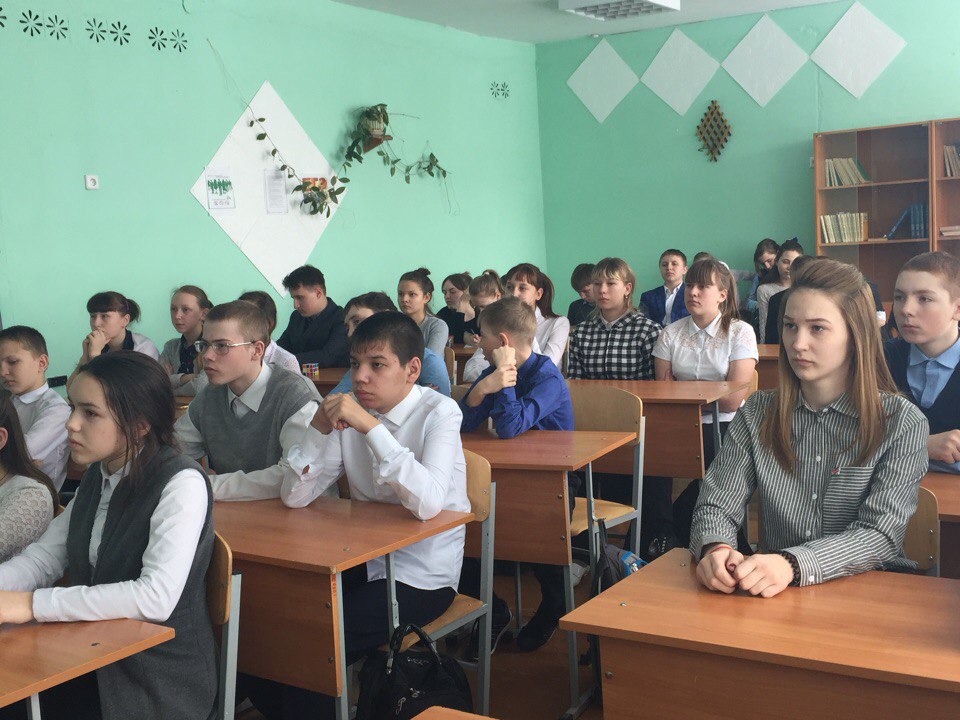 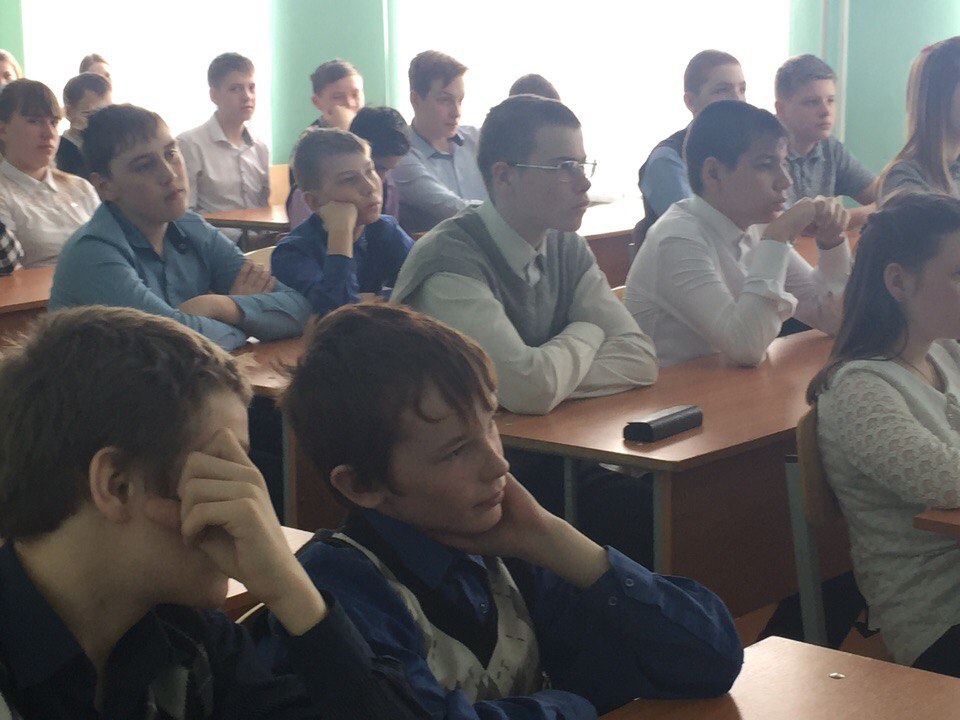 4 декабря 2017 года  приказом №01-3641 Министерства образования и науки  ЧО
     МБОУ «Селезянская СОШ» признана региональной инновационной площадкой по    
   реализации образовательного проекта развития
   естественно - математического и технологического образования «ТЕМП» 
в Челябинской области.
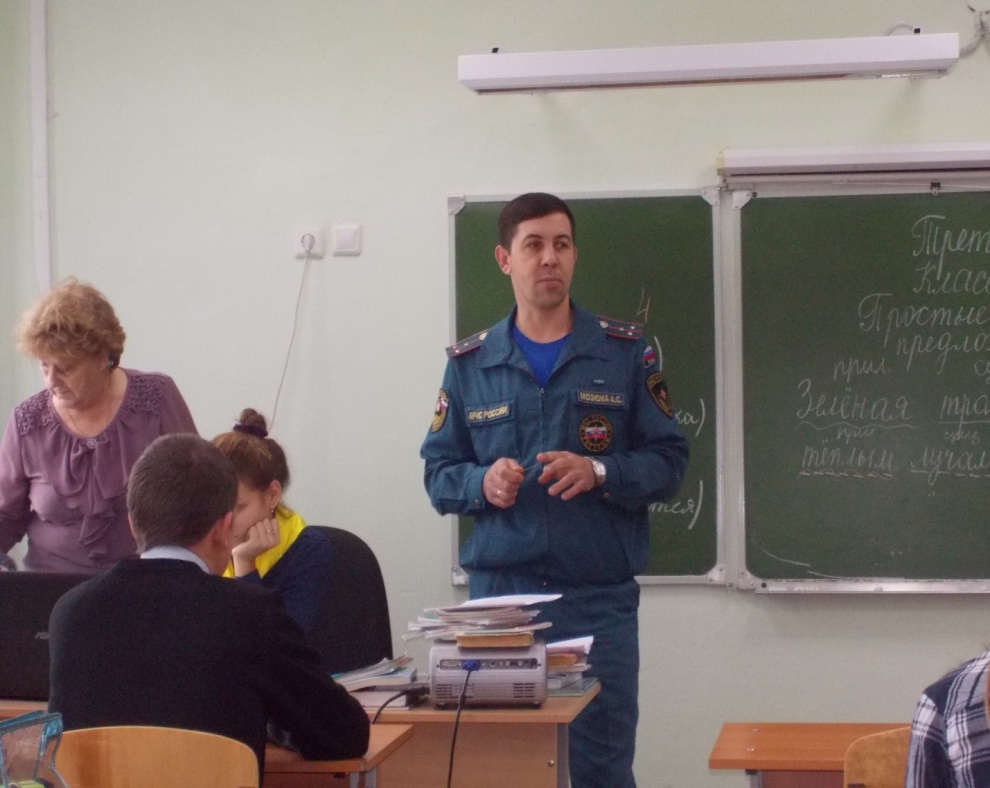 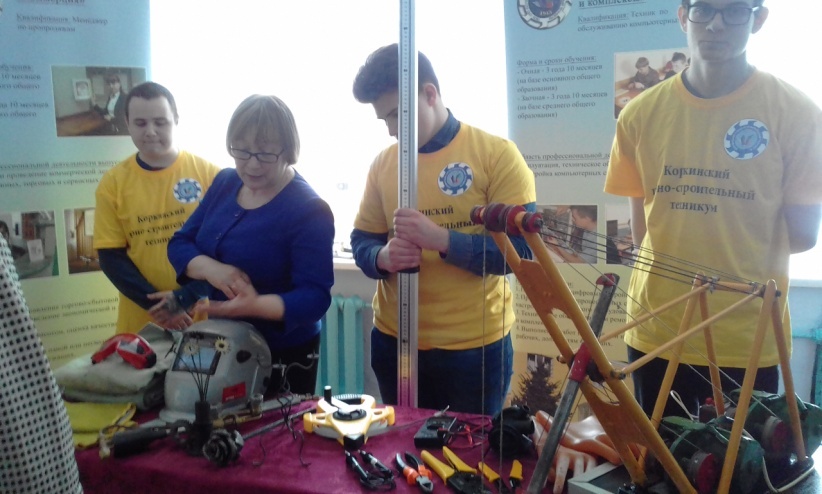 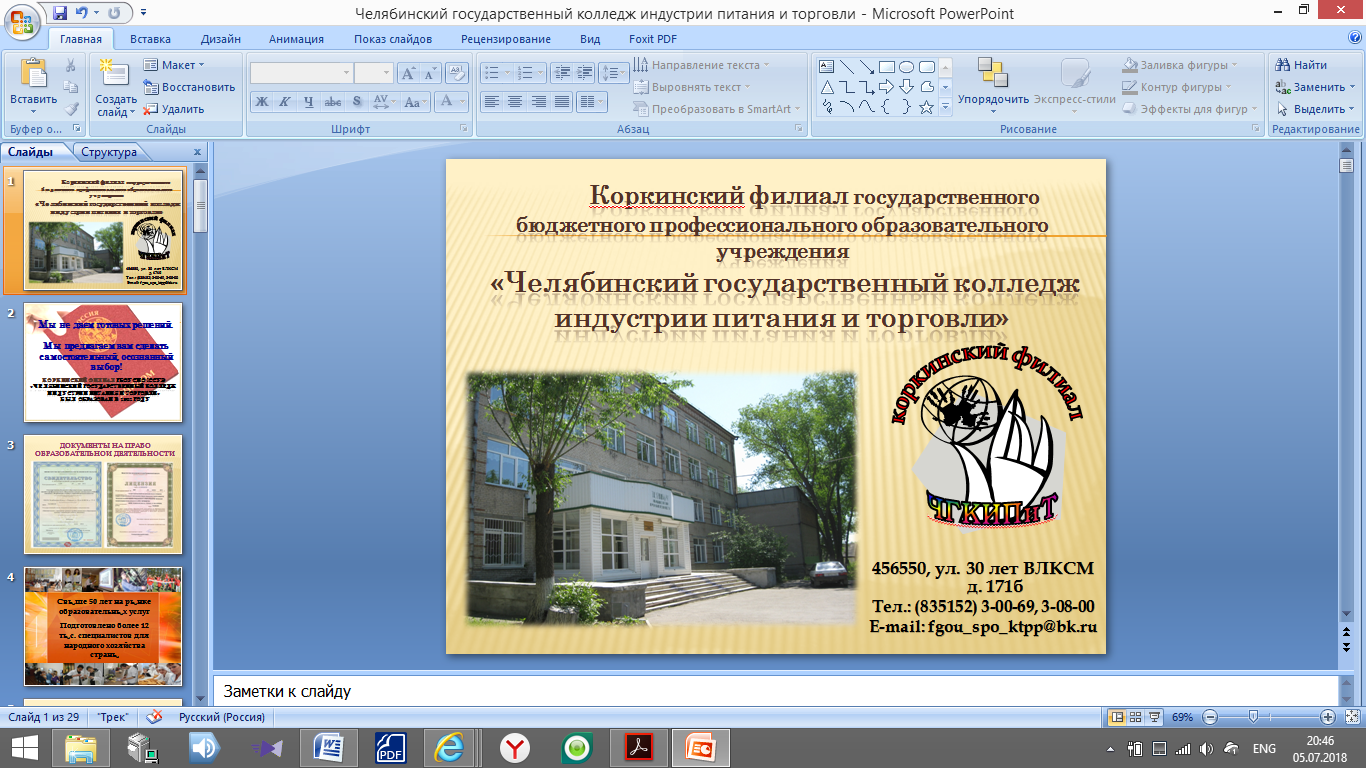 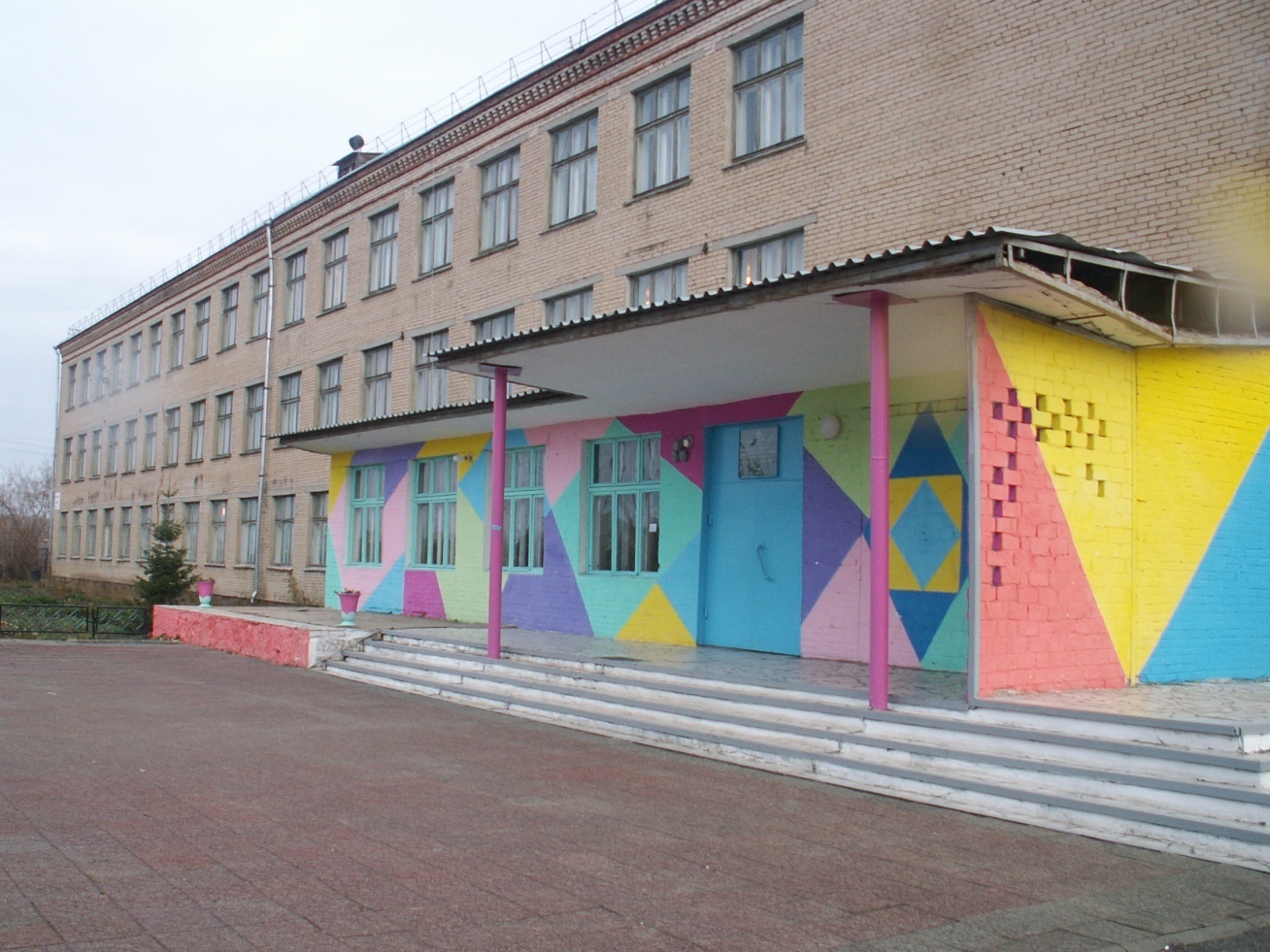 Взаимодействие социума и ОО 
по реализации Концепции «ТЕМП» 
как механизм популяризации профессий села
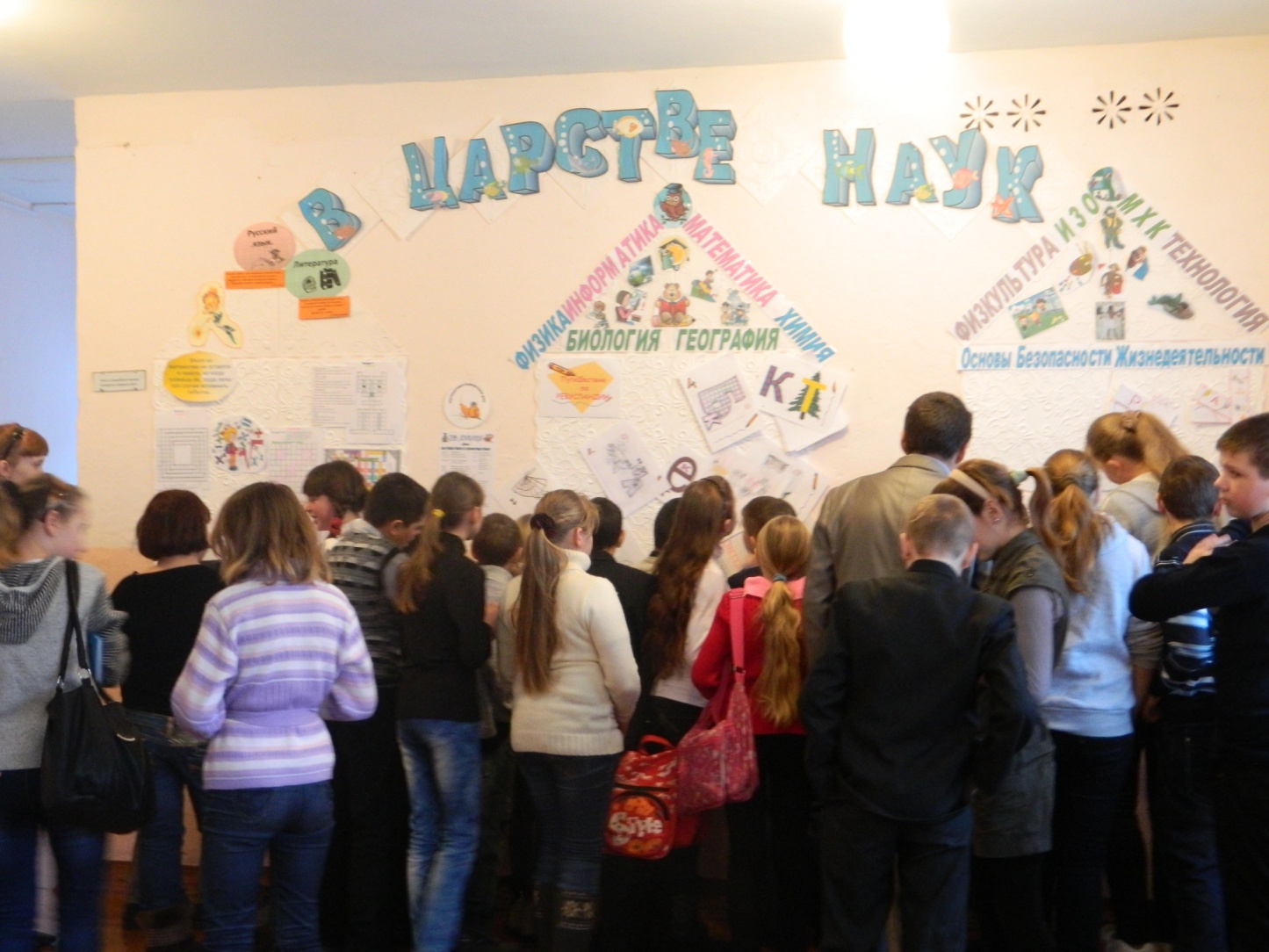 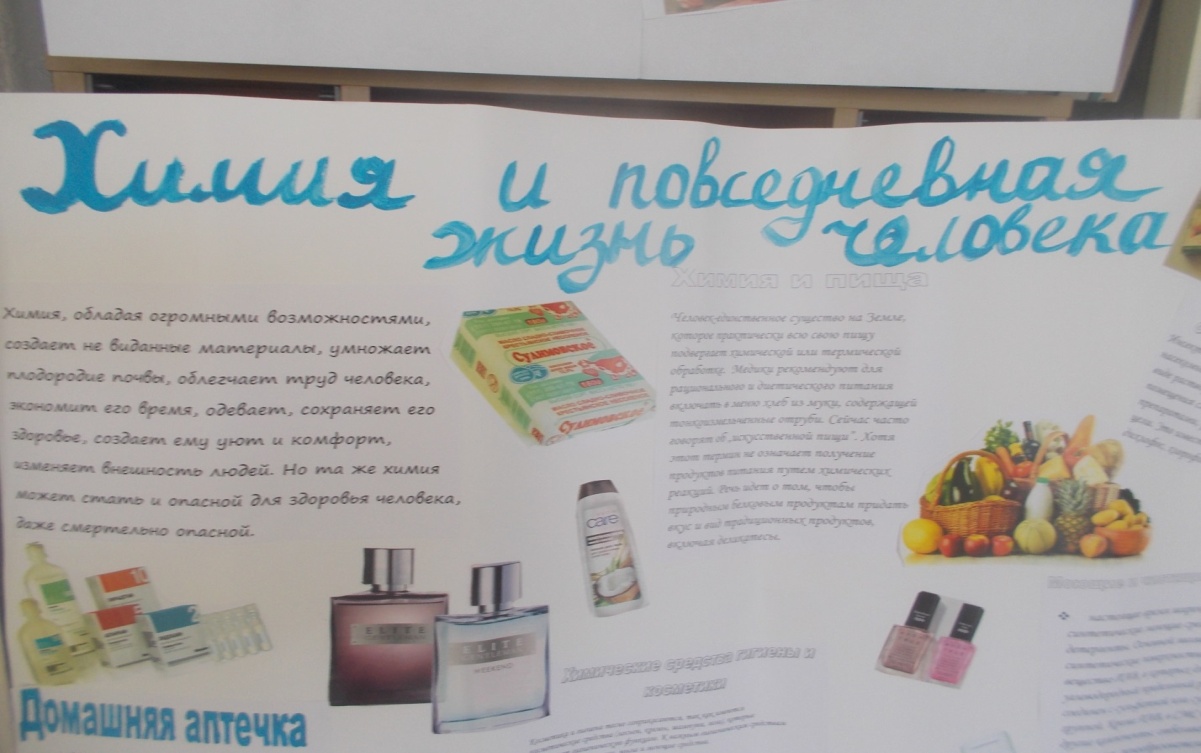 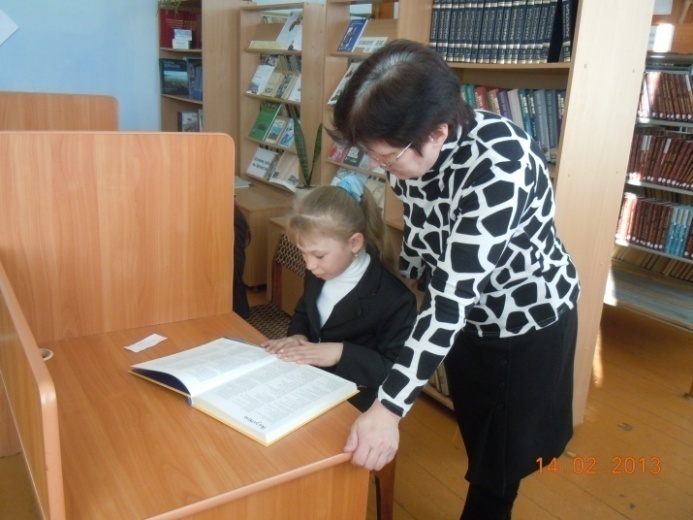 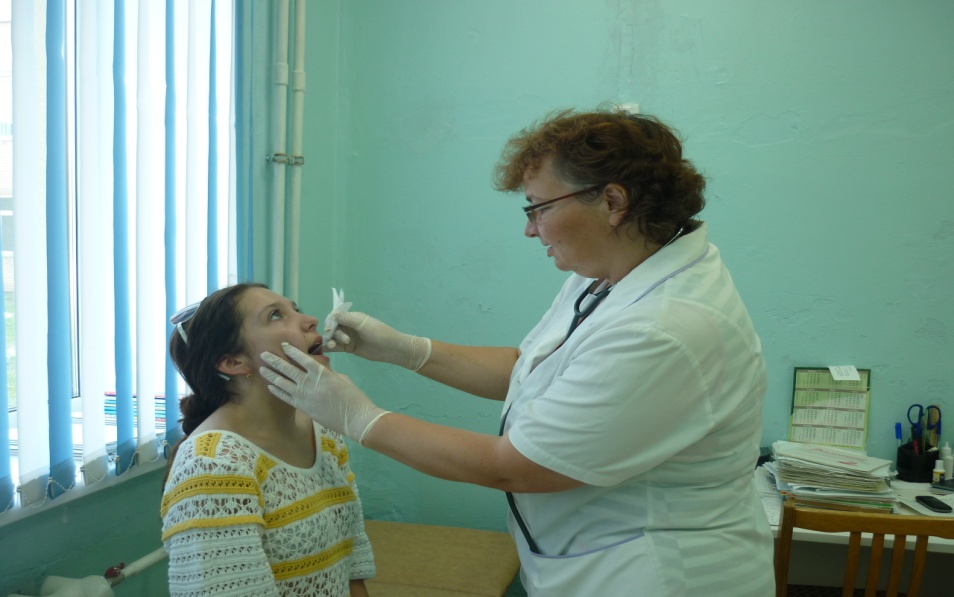 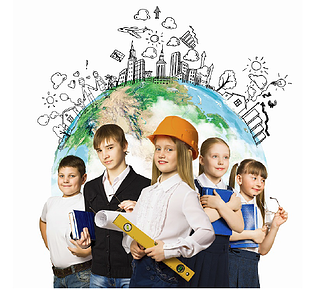 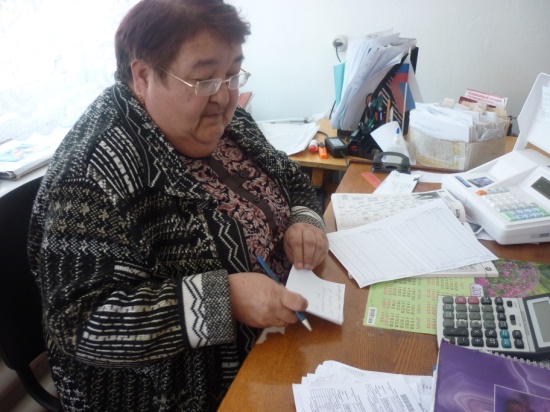 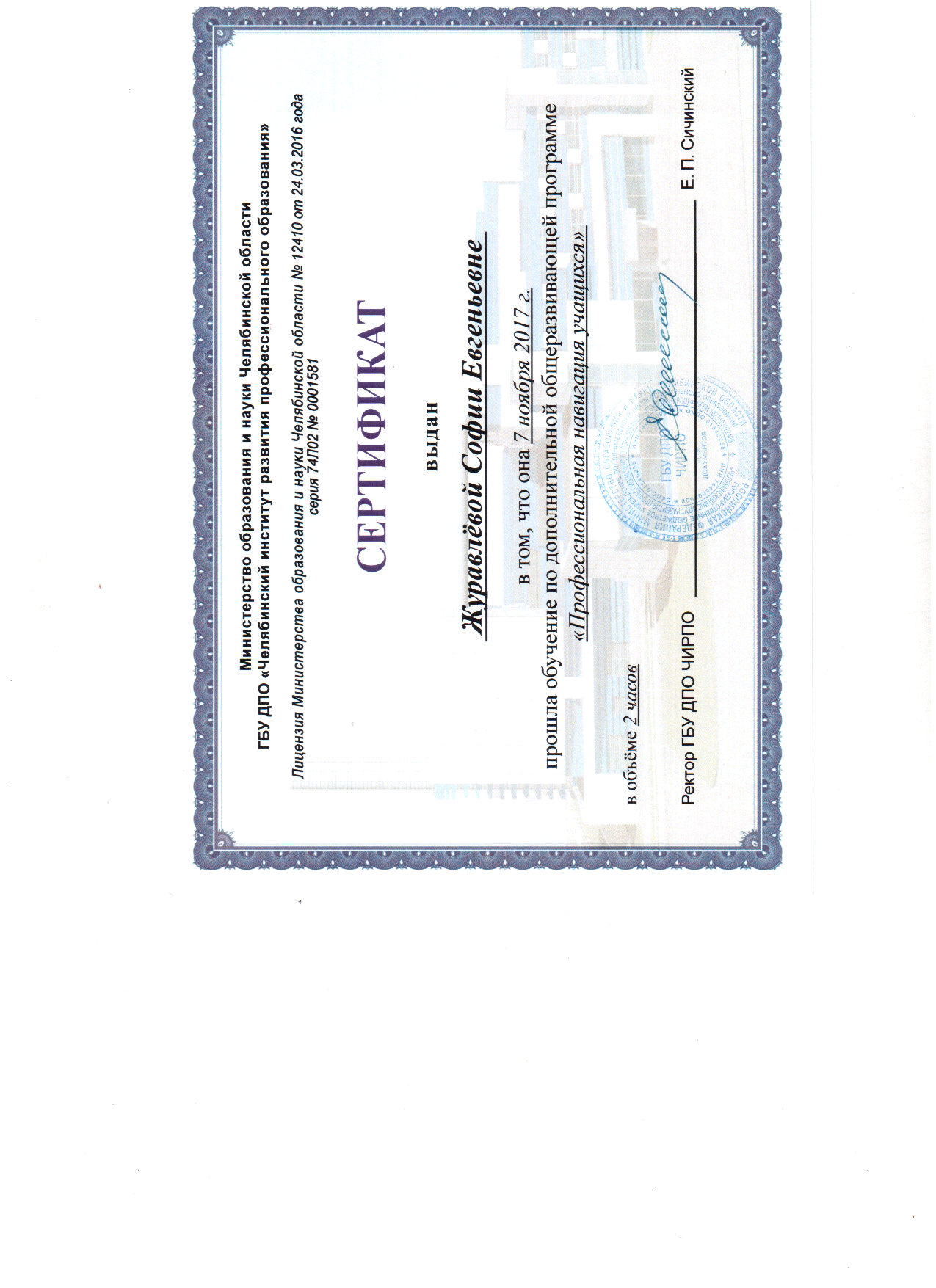 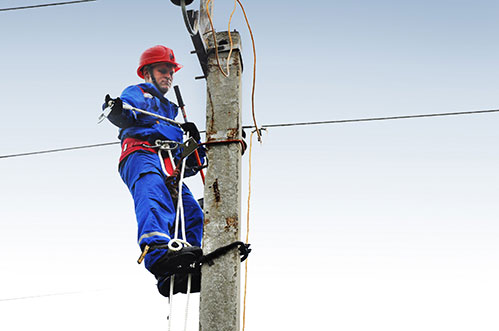 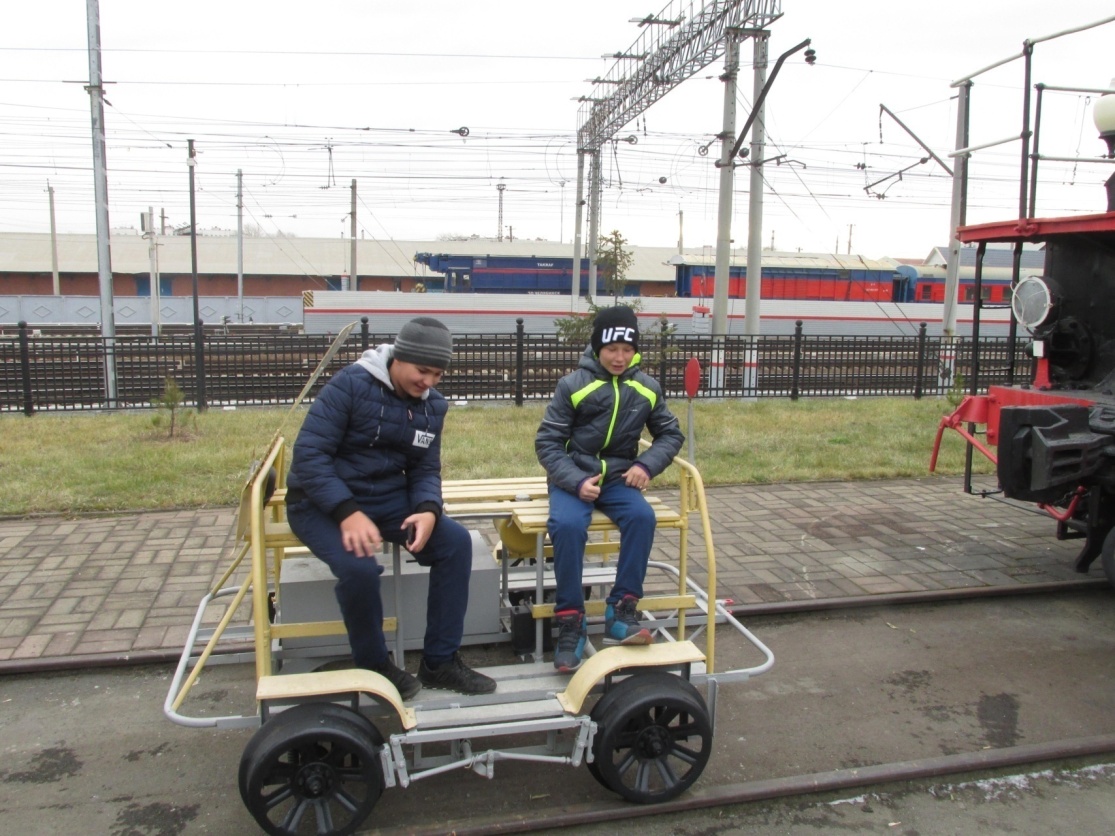 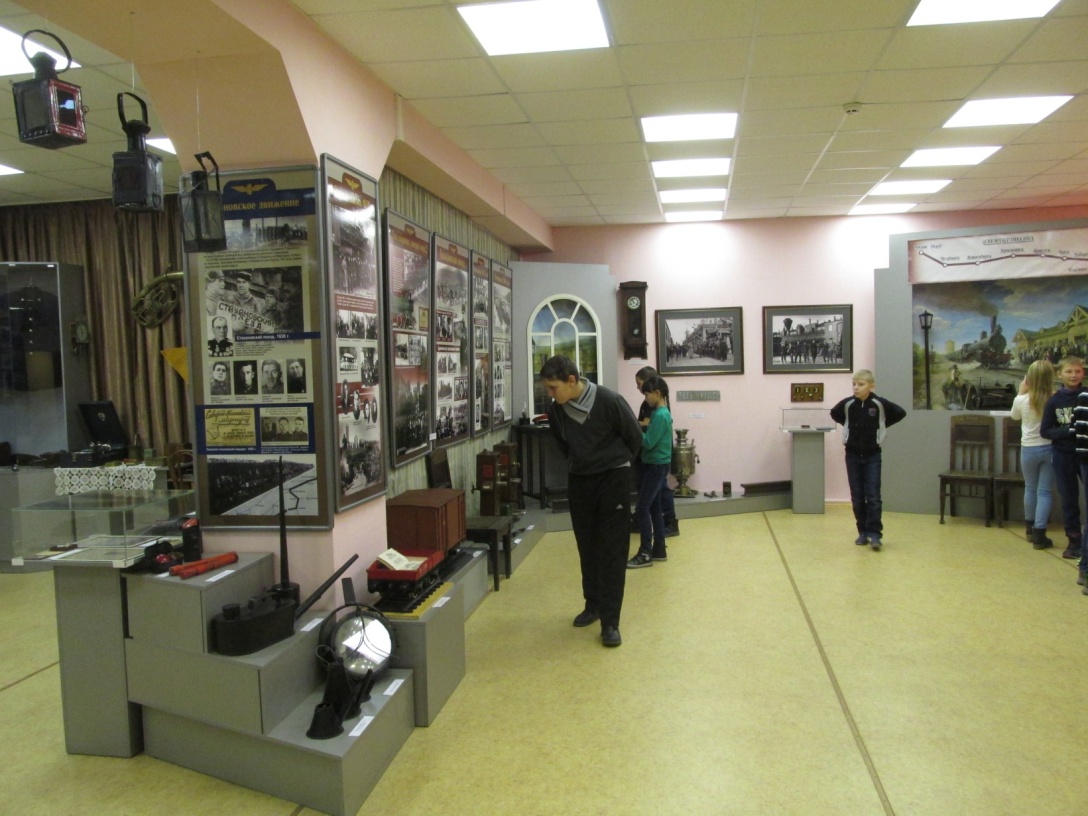 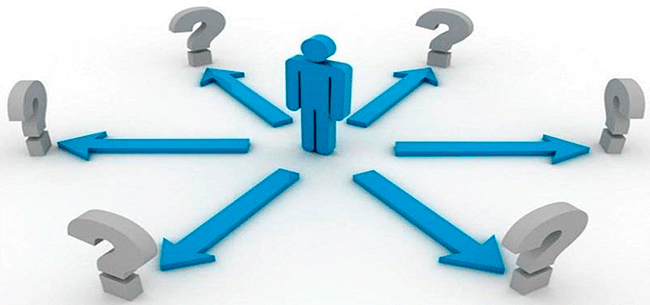 Для чего вы работаете?
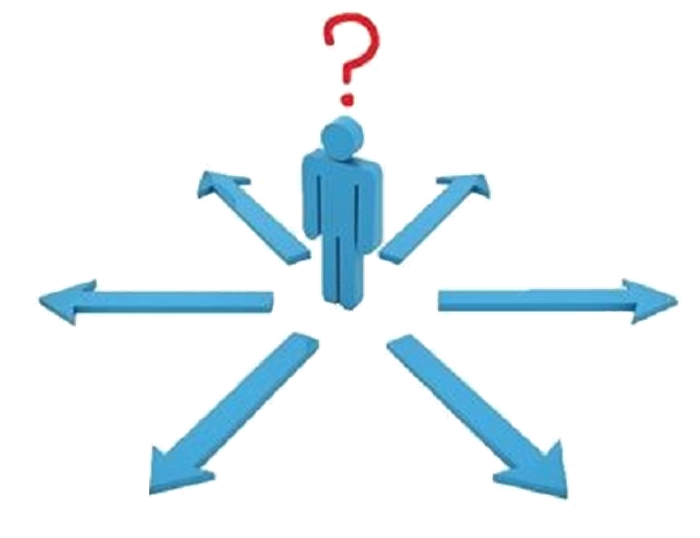 необходимость
деятельность
потребность
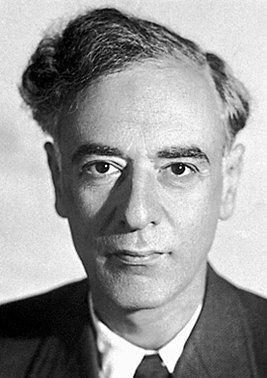 «То, что я делаю, 
я не назвал бы работой. Это высокое наслаждение, удовольствие, 
огромная радость, 
ни с чем несравнимая», — писал Лев Ландау, лауреат 
Нобелевской премии по физике.
Методика «Мотивы труда»
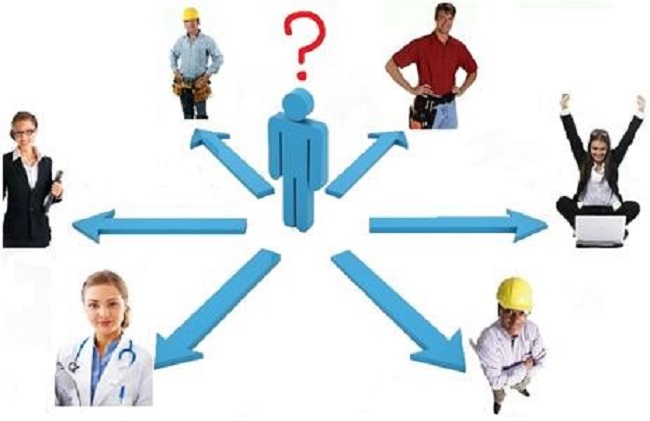 Методика «Мотивы труда»
Методика «Мотивы труда»
Методика «Мотивы труда»
Методика «Мотивы труда»
Методика «Мотивы труда»
Методика «Мотивы труда»
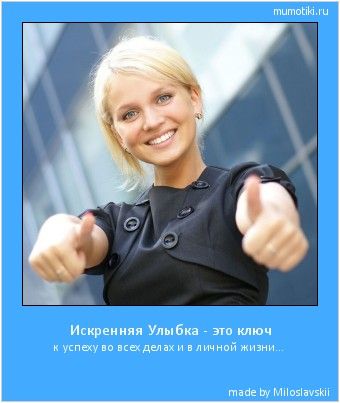 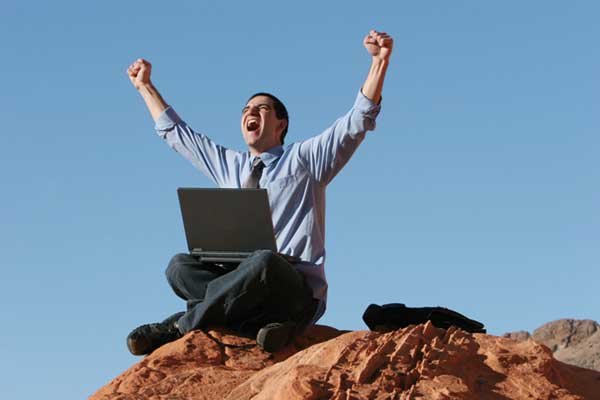 УСПЕХ
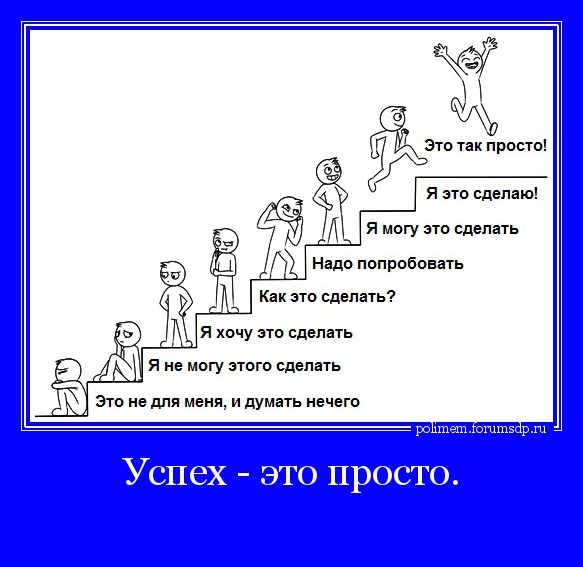 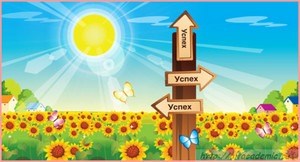 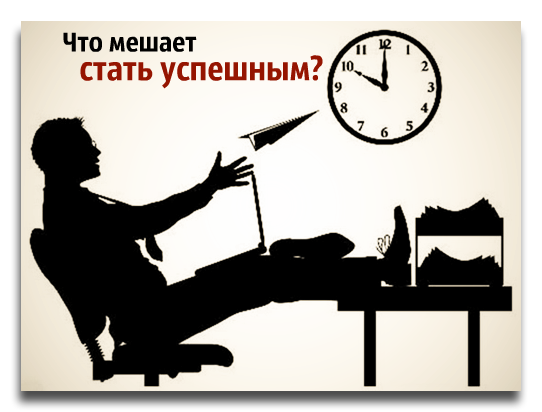 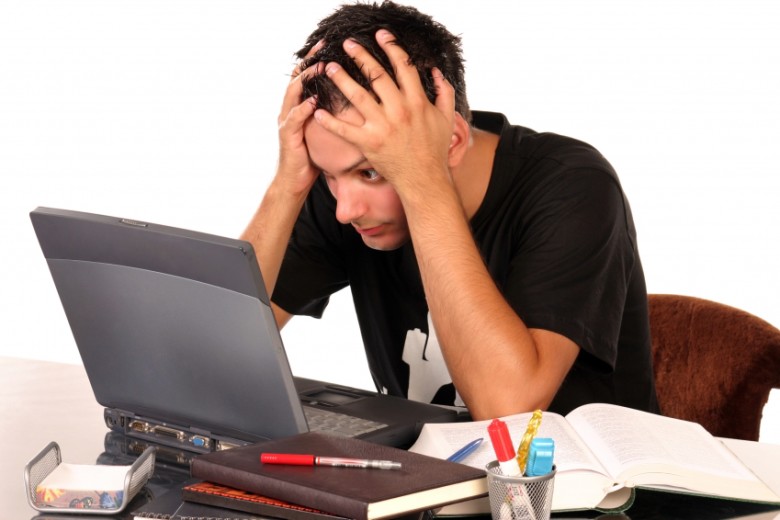 УСПЕХ
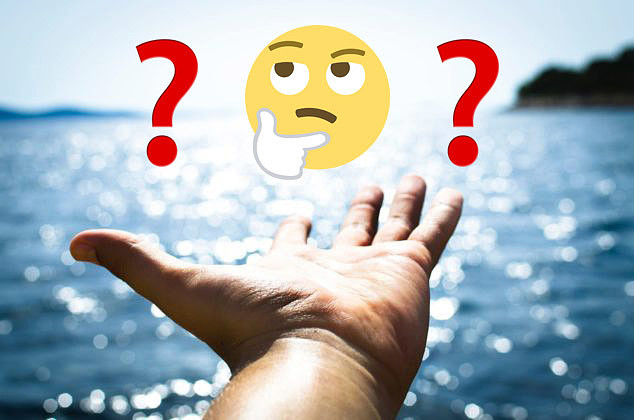 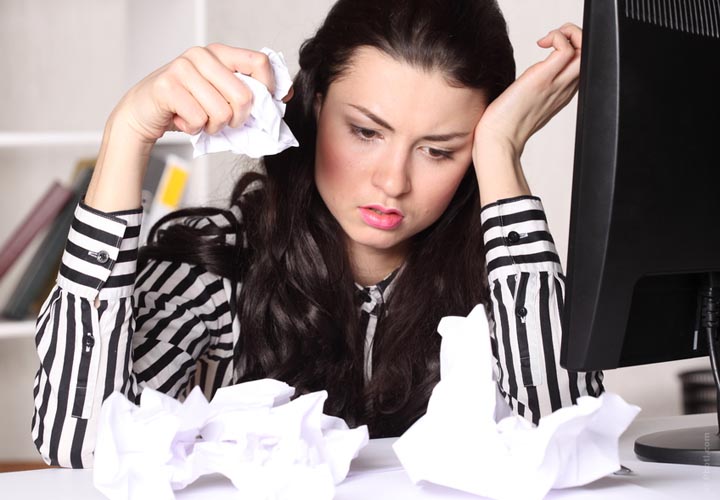 Методика 
«Характер и профессия»
1. Знакомясь с людьми, я ловлю себя на мысли, что тут же забываю их имена:
а) часто;
б) редко;
в) нет, потому что записываю их;
г) я не думаю об этом. 
2. Для меня очень важно, чтобы меня окружали люди:
а) душевные;
б) ответственные;
в) жизнерадостные;
г) дисциплинированные. 
3. В большой веселой компании:
а) я люблю быть в центре внимания;
б) я чувствую себя неуютно;
в) я обычно скучаю;
г) я с трудом подыскиваю тему для разговора.
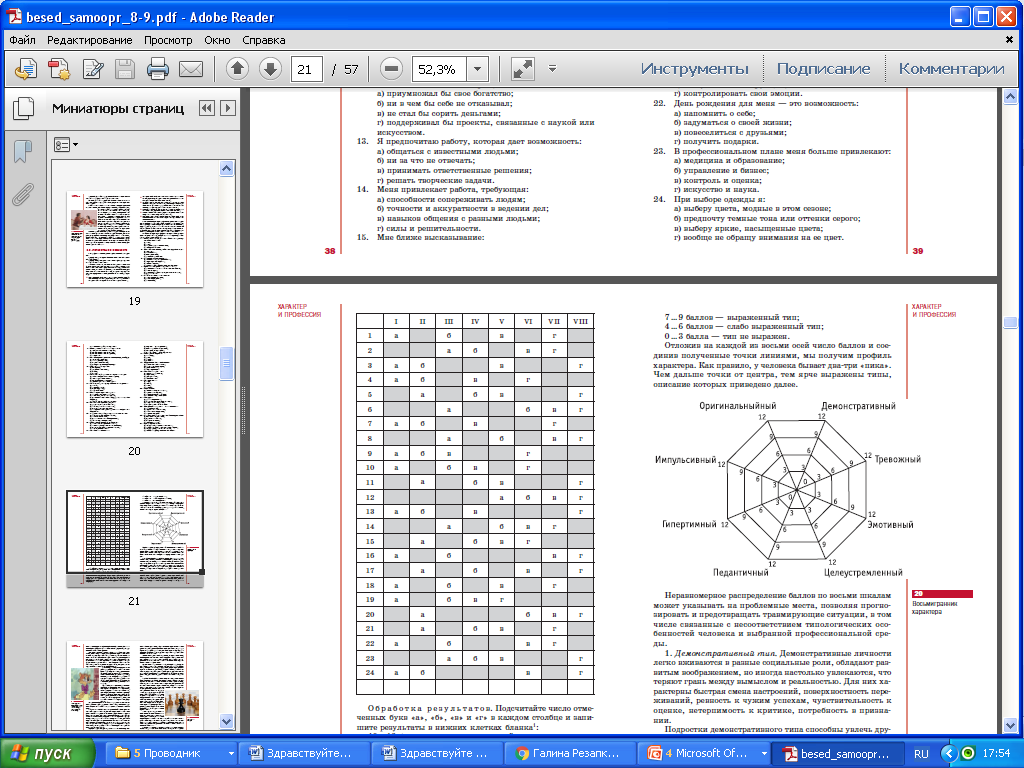 Методика 
«Характер и профессия»
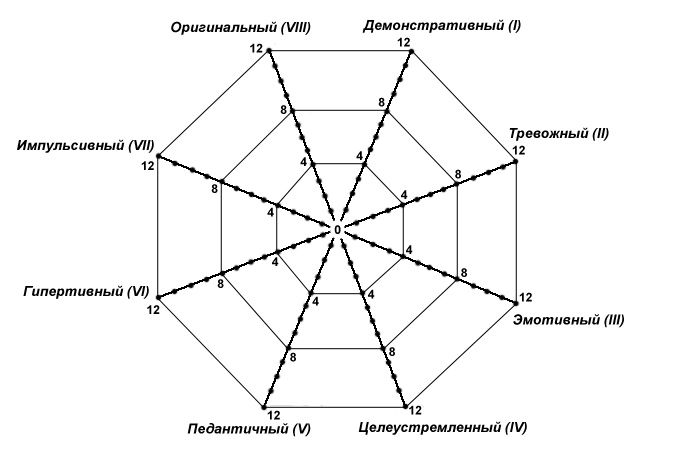 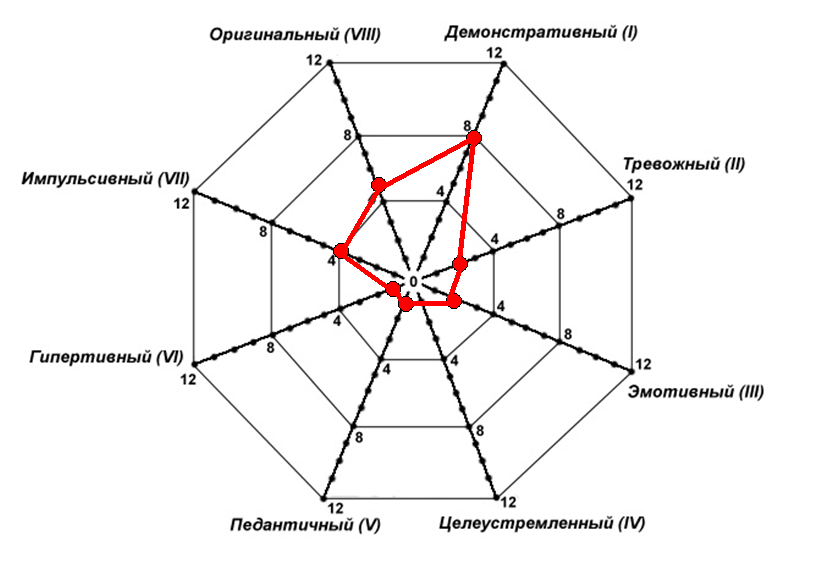 http://metodkabi.net.ru/
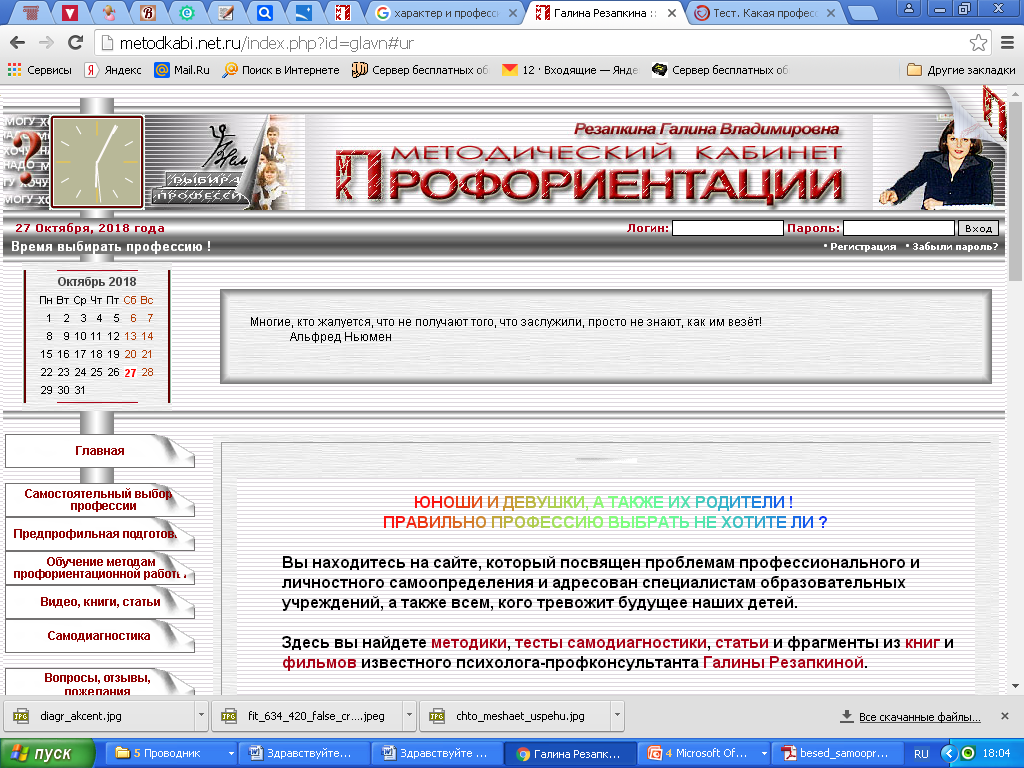 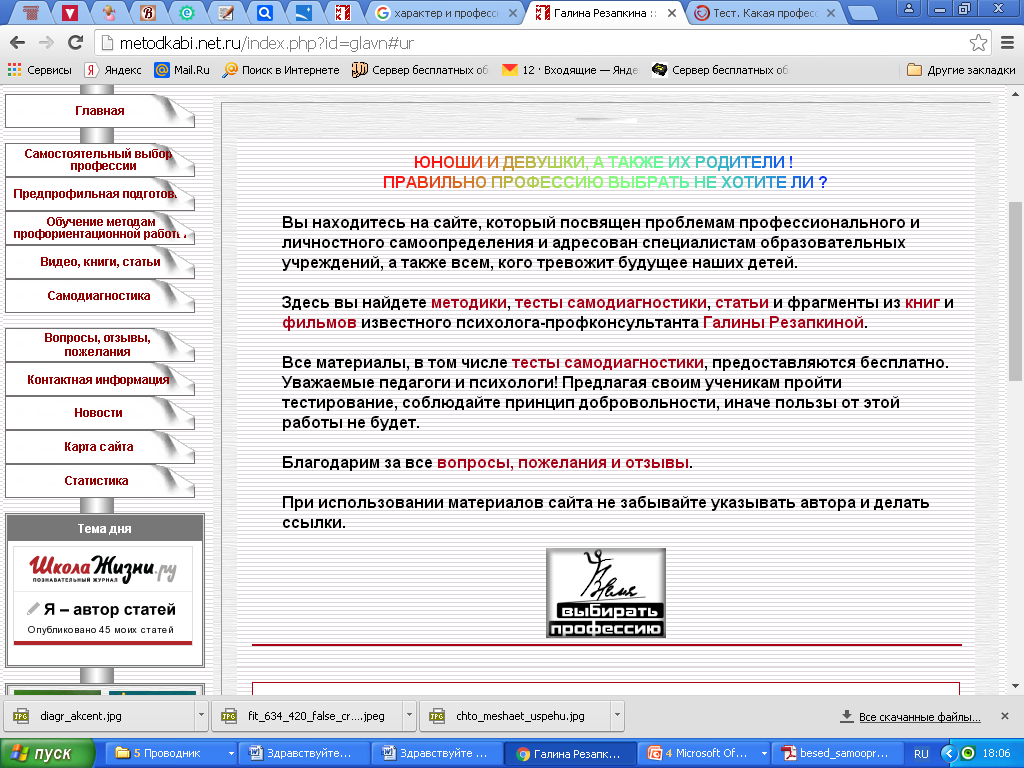 Как узнать профессию 
по руке
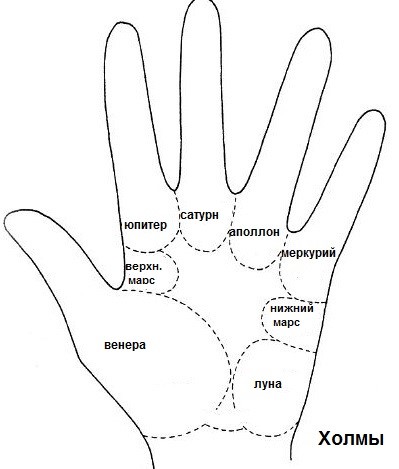 Как узнать профессию 
по руке
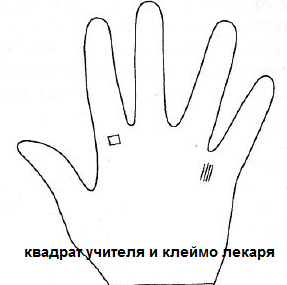 Как узнать профессию 
по руке
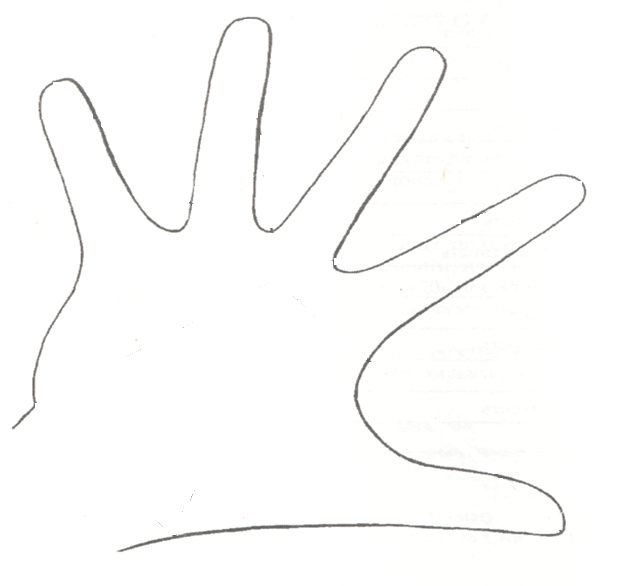 Как узнать профессию 
по руке
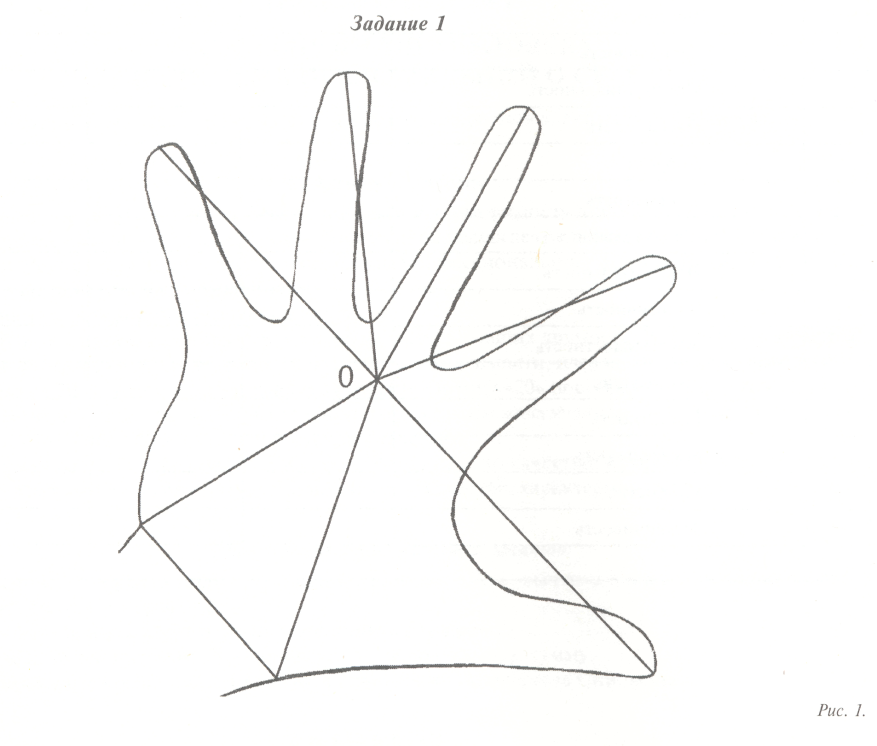 духовный деятель
врач
артист
воин
купец
правитель
хранитель
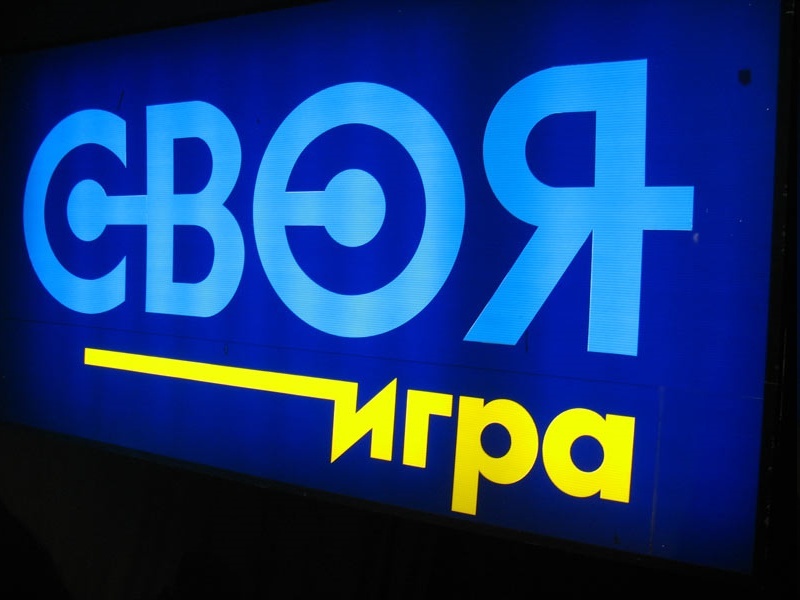 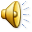 10
15
5
20
10
15
5
20
10
5
15
20
10
15
5
20
10
5
15
20
5
10
15
20
5 баллов
Кто по профессии был 
А. П. Чехов?
врач, писатель
10 баллов
Кто учит детишек читать и писать, природу любить, стариков уважать?
Учитель
15 баллов
Кем бы мог работать в наши дни Волк из сказки «Волк и семеро козлят» ?
пародистом
20 баллов
Специалист, оказывающий юридическую помощь гражданам и организациям
юрист
5 баллов
Расшифруйте анаграммы: льтюнпа, марокаш, квасиле
тюльпан, ромашка, василек
10 баллов
Он не сеет и не пашет, но отвечает за урожай. Кто он?
агроном
15 баллов
Кто от дыма питается?
трубочист
20 баллов
«Мальчик розу увидал, 
Розу в чистом поле, 
Аромат ее впивал, 
Любовался вволю.»Эти строки принадлежат великому немецкому поэту Гете. В какой еще области человеческой деятельности известно его имя?
биология
5 баллов
Перечислите профессии, начинающиеся с названия музыкальных нот
доктор, режиссер, мичман, фармацевт, солист, маляр, синоптик
10 баллов
«От меня зависит работа целого коллектива. Эта профессия требует постоянного движения и крепких нервов. Не всегда меня знают в лицо, так как чаще встречаются с моей спиной. Назовите мою профессию»
дирижер
15 баллов
Чем занимается провизор?
готовит лекарство
Сюрприз – кот в мешке!
Вам зачисляется  30 баллов!
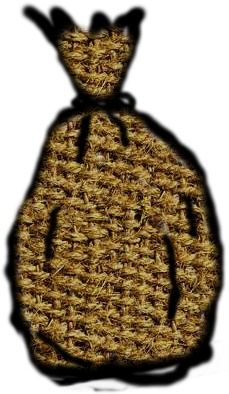 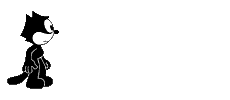 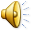 5 баллов
Мы на закате с поля возвращались,Ядреным потом стылый воздух пах.У каждого обветренно качаласьПо-за плечом рубашка на граблях.Назовите профессию человека, написавшего эти строки?
Поэт
5 баллов
Что общего у коровы и ЭВМ?
профессия человека, 
их обслуживающего, называется оператор
10 баллов
Наведёт стеклянный глаз, щёлкнет раз – помним вас
фотограф
15 баллов
Назовите профессию, изменение окончания в которой совершенно меняет ее назначение
Машинист - машинистка
20 баллов
Кто не может жить без мха и клиньев?
плотник
10 баллов
Человек, профессия которого помогает людям иметь красивые прически
парикмахер
15 баллов
В прошлый раз был педагогом, послезавтра - машинист. Должен знать он очень много, потому, что он ...
артист
20 баллов
Кто был профессионаломв литературе и медицине
А.П.Чехов
5 баллов
Кто первый – мужчины или женщины – начали вязать на спицах?
мужчины
10 баллов
Орудие труда, используемое в работе музыканта, сталевара, врача
ложка
15 баллов
Кто из царей знал 14 ремесел? Назовите царя и не менее 6 ремесел, которыми он владел
Петр I – плотник, кораблестроитель, кузнец, токарь, оружейник, моряк,…
20 баллов
Кто на все руки мастер?
перчаточник
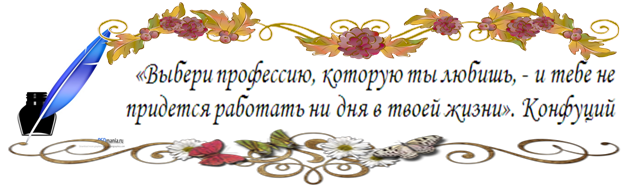 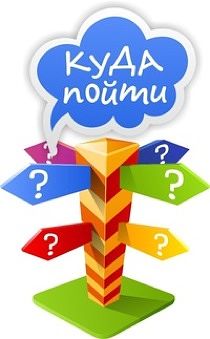 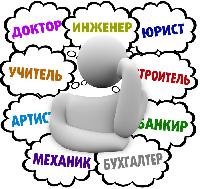 личностные характеристики 
(склонности, способности, наличие профессионально важных качеств, уровень самооценки и др.),

экономическая целесообразность выбора 
(востребованность профессии на рынке труда в настоящее время и в перспективе, уровень заработной платы, возможность трудоустройства и т.д.), 

сформулировать цели получения образования 

разработать индивидуальную образовательную траекторию, способствующую достижению поставленных целей и задач
http://szn74.ru/
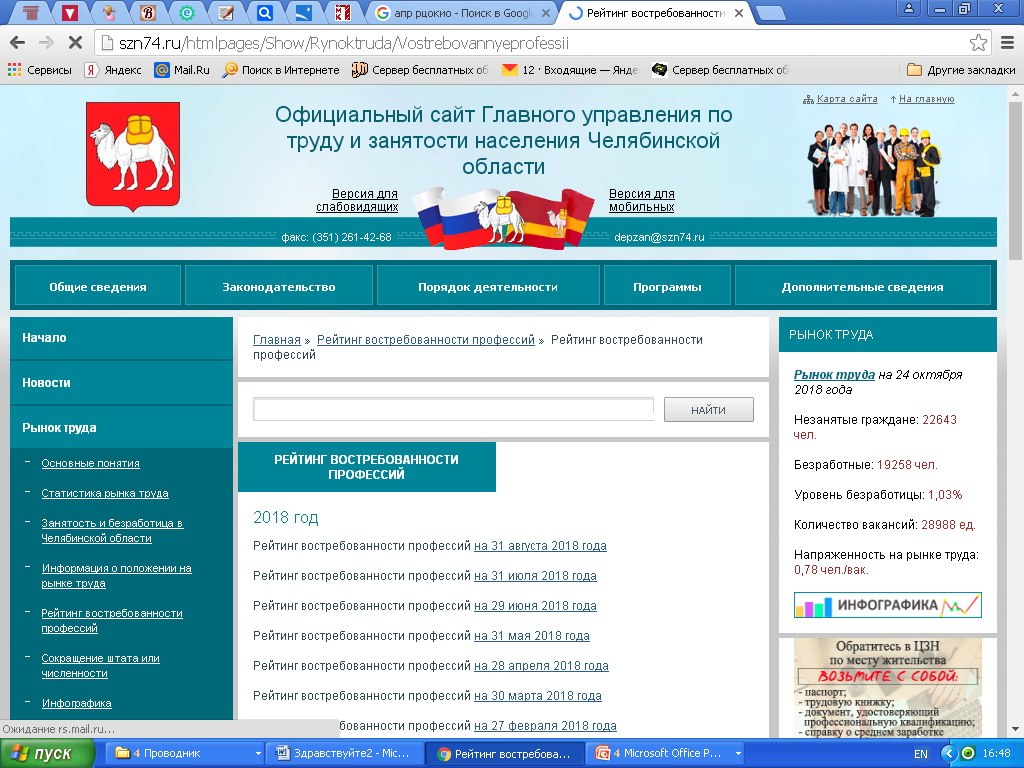 Профориентация: как помочь подростку выбрать свое дело?
Коркина Наталья Юрьевна
МБОУ «Селезянская СОШ»